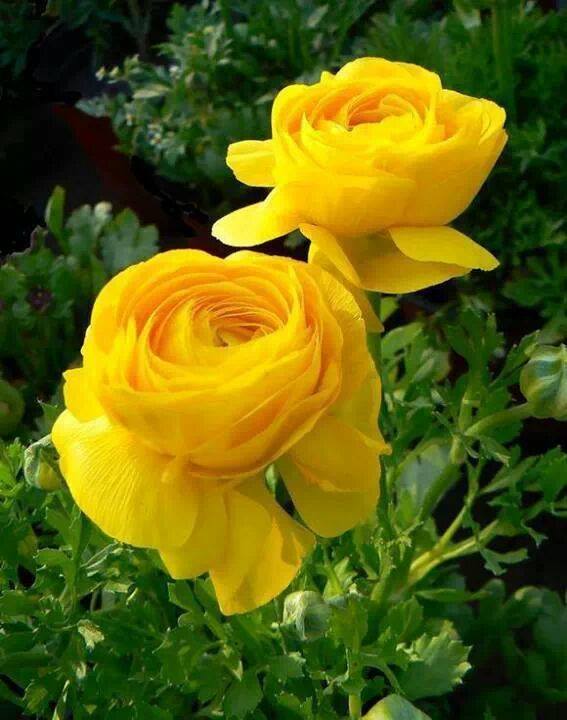 Welcome my English class
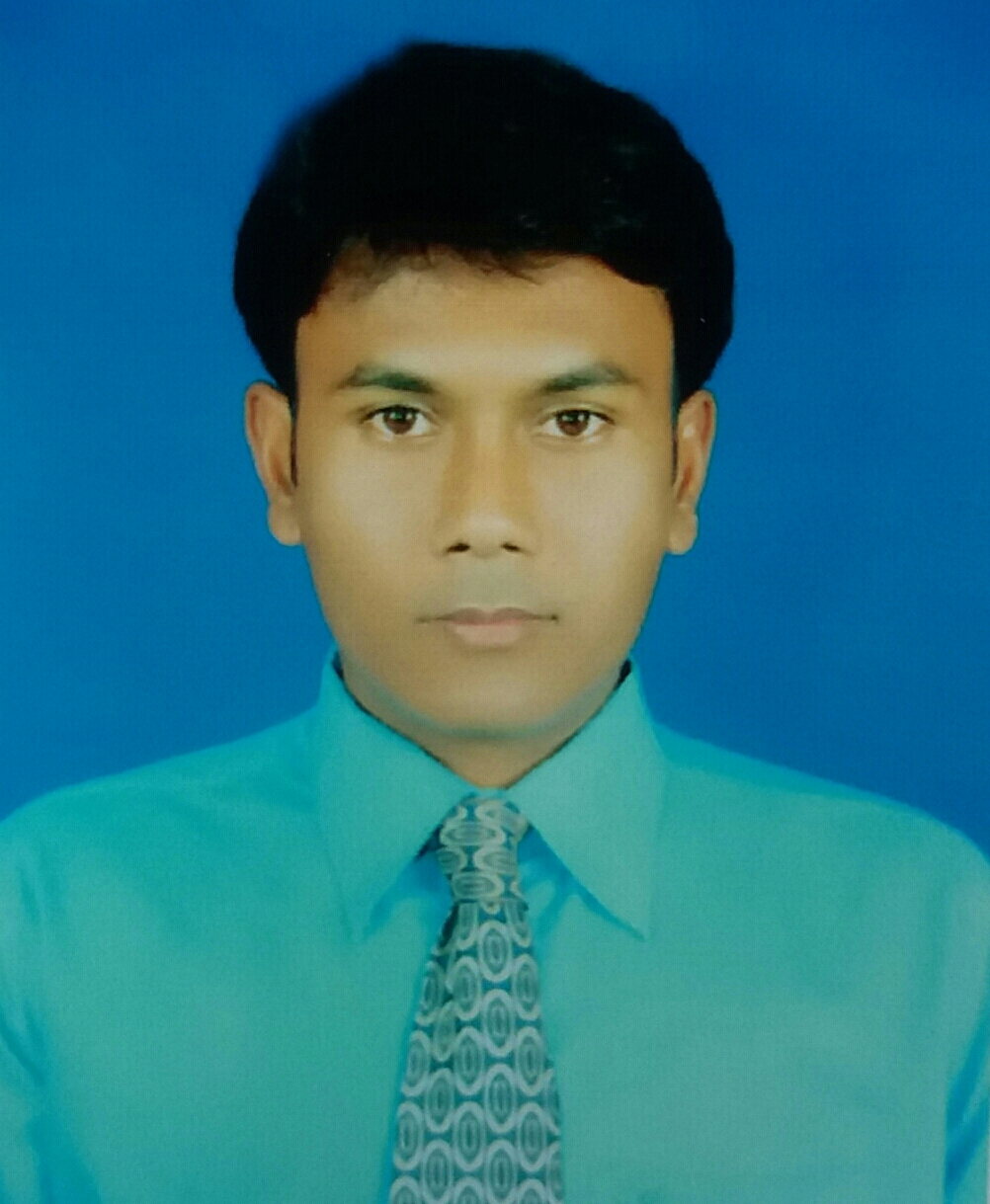 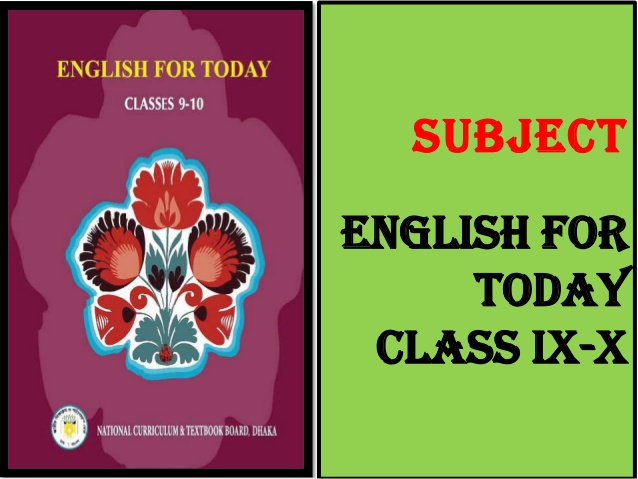 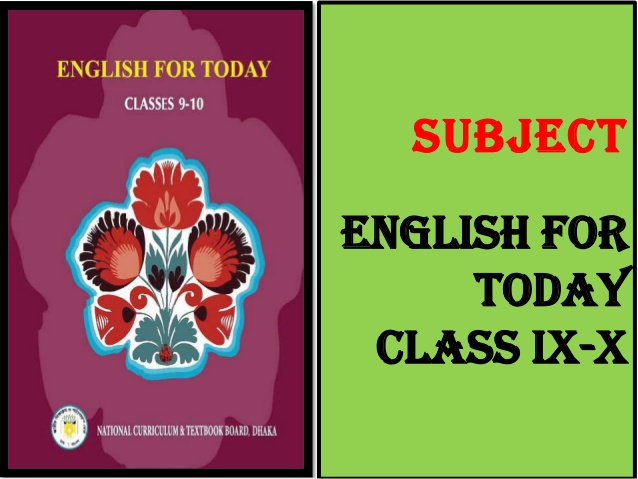 Narayan Biswas
Ass Teacher Ict
Faltita ssk Secondary School Fakirhat,Bagerhat.
Class:Ten
Sub:Eng-1st paper
Unit:one
Lesson:Two.
Look at the picture
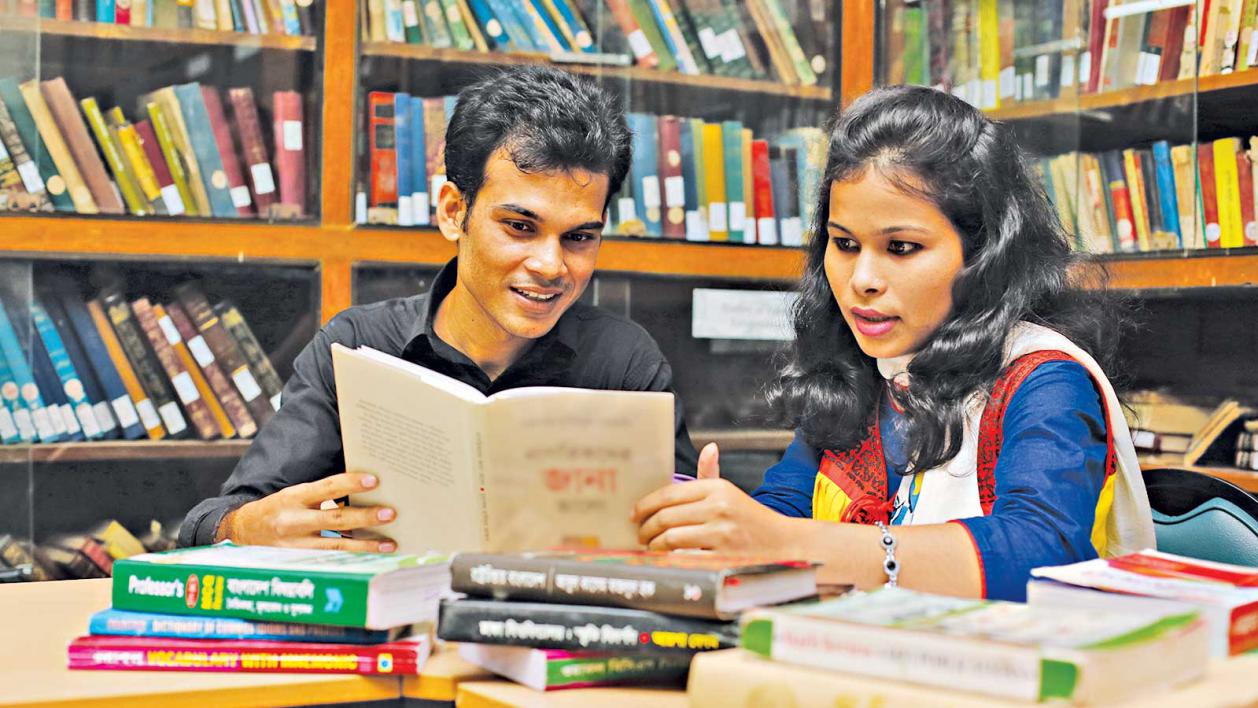 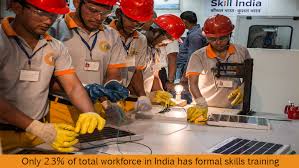 knowledge
skill
Can you guess what may be our todays topic?
Knowledge, skill and attitudes
Learning outcomes
After completing the lesson,we will be able to------

read and understand texts through silent reading.
ask and questions.
some vocabulary .
fill in the gap.
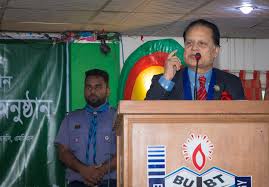 High official
Executive
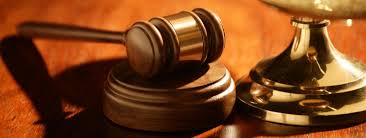 Regarding justice
Legislative
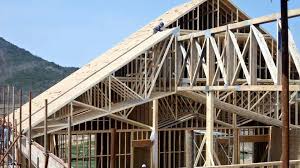 Frame work
Structurees
Silent Reading “Section-B”
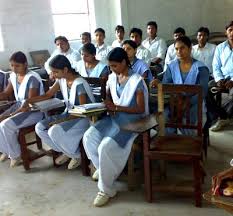 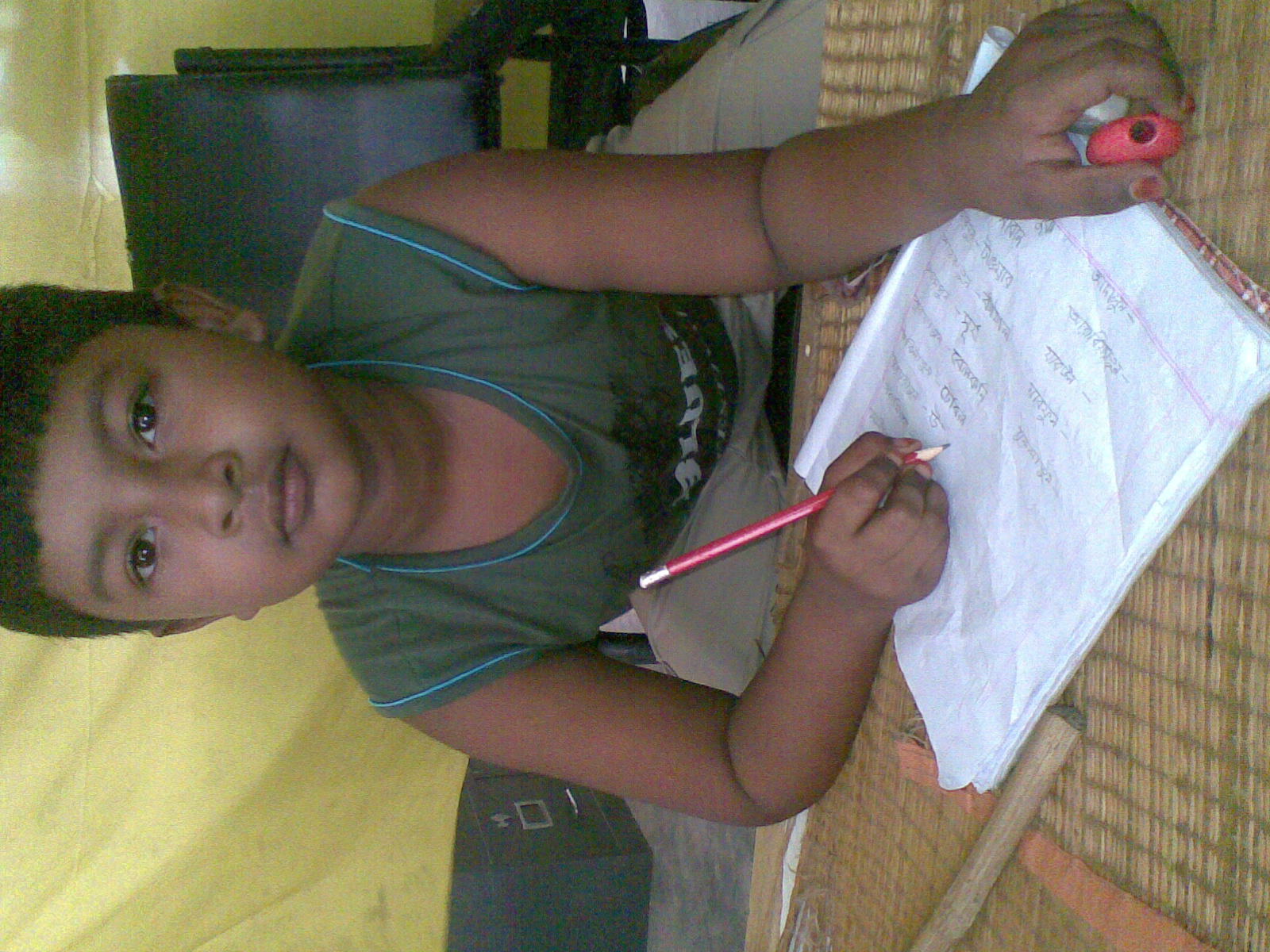 Today’s society is   knowledge-based.      Without having knowledge of modern sciences,technologies including ICT and other necessary subjects.
As a good  citizen should have knowledge about are-----
Our state,its executive ,legislative power and judicial system.
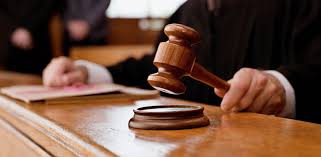 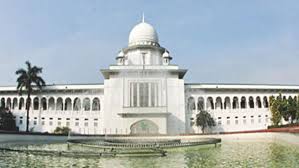 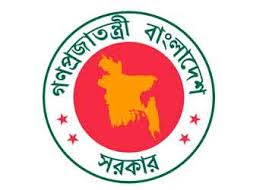 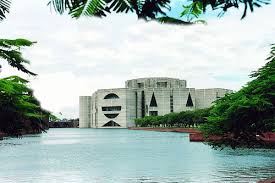 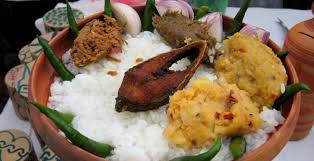 Our government , its structure , function,history,culture and tradition etc.
Second,you need skill to do things
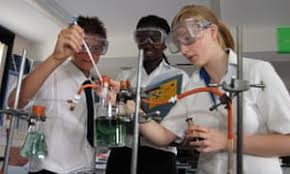 Knowledge is not enough.You must be able to apply your knowledge to do things practically.
Finally, knowing and doing things.
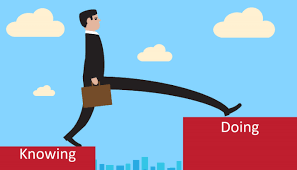 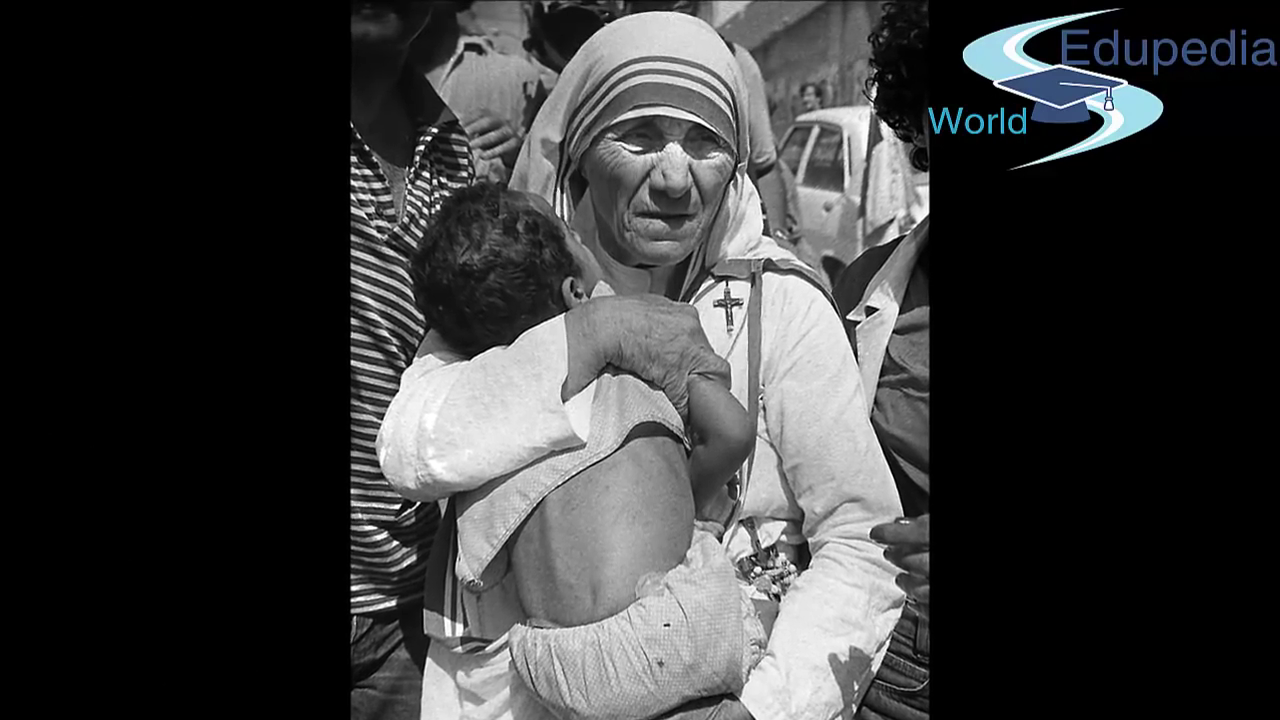 Show your attitudes towards others, it      will show how you think and feel about a    person or thing.
You will develop the skill of speaking freely in English with your classmates and teacher.
Possible changes are----
Your shyness will gradually disappear.
You will learn to behave in a democratic way.
INDIVIDUAL WORK
1. What do you have to do to be a good citizen?
2. Why do you need skill?
3. What should you have knowledge about in class room?
4. What should a good citizen have?
5. Who is the right person to monitor and help you to do the group work?
Ans
We have to prepare ourselves to do good deeds in society to be a good citizen.
We need skill to apply our knowledge in practical situations.
We should have knowledge about group work in the classroom.
A good citizen should have a vast knowledge about his country,its constitutaion,people,history,culture and traditions.
Teacher is the right person to monitor and help me to do the group work.
Group Work
Read the following text and fill in each gap with a suitable word.

	You need skills to do(a)------.(b)------ is not enough. You must be able to apply your knowledge to do things(c)------.Finally knowing and (d)-------things will bring about a change in your behavior towards(e)--------.

Ans: a) things; b) knowledge; c) practically; d) doing;      e)other.
EVALUATION
1.To be a good citizen,we need---
	i) Behavioural change; ii) skill; iii) knowledge; iv) all of them.
2.Knowing and doing things will bring about a change in your----towards other.
	i) belief ii) sincerity; iii) behavior; iv) face
3.To be a good citizen you have to prepare yourself to do good work in---.
	i) society ; ii) family; iii) madrasah; iv) relatives
4.There will be----change in your conduct through regular group work.
	i) largely; ii) widely; iii) seriously; iv) noticeably.
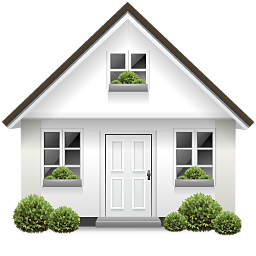 Home Work
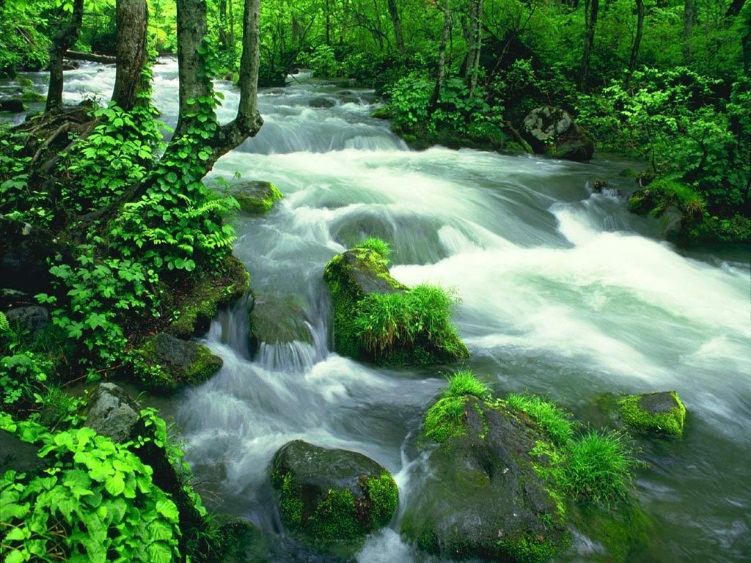 Bye Bye